LLVM Greedy Register Allocator – Improving Region Split Decisions
Marina Yatsina
Intel Corporation, Israel
April 16-17, 2018 European Developers Meeting
Bristol, United Kingdom
Motivation
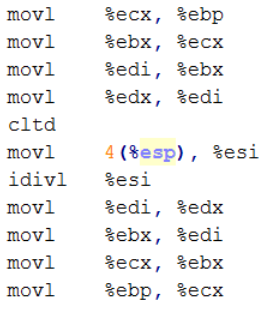 2
[Speaker Notes: Based on llvm/test/CodeGen/X86/greedy_regalloc_bad_eviction_sequence.ll]
Motivation
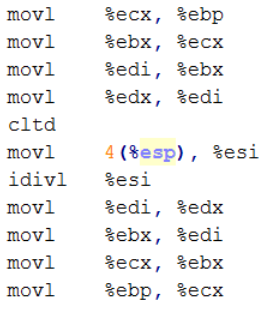 3
[Speaker Notes: Based on llvm/test/CodeGen/X86/greedy_regalloc_bad_eviction_sequence.ll]
Motivation
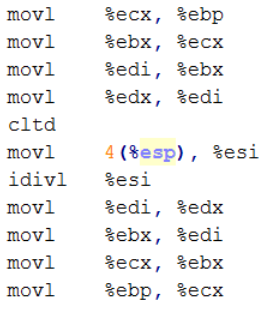 * idiv implicitly clobbers %edx
4
[Speaker Notes: Based on llvm/test/CodeGen/X86/greedy_regalloc_bad_eviction_sequence.ll]
Motivation
%ecx
%ebx
%edi
%edx
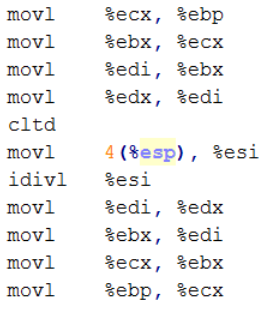 %ecx
%ebx
%edi
%ebp
%ebp
%ecx
%ebx
%edi
%ecx
%ebx
%edi
%edx
* idiv implicitly clobbers %edx
5
[Speaker Notes: Based on llvm/test/CodeGen/X86/greedy_regalloc_bad_eviction_sequence.ll]
Motivation
%ecx
%ebx
%edi
%edx
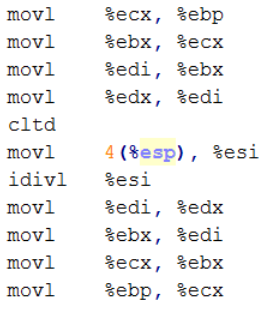 %ecx
%ebx
%edi
%ebp
%ebp
%ecx
%ebx
%edi
%ecx
%ebx
%edi
%edx
* idiv implicitly clobbers %edx
6
[Speaker Notes: Based on llvm/test/CodeGen/X86/greedy_regalloc_bad_eviction_sequence.ll]
Motivation
%ecx
%ebx
%edi
%edx
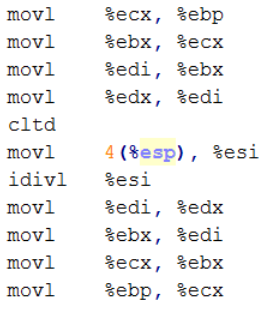 %ecx
%ebx
%edi
%ebp
%ebp
%ecx
%ebx
%edi
%ecx
%ebx
%edi
%edx
* idiv implicitly clobbers %edx
7
[Speaker Notes: Based on llvm/test/CodeGen/X86/greedy_regalloc_bad_eviction_sequence.ll]
Motivation
%edx
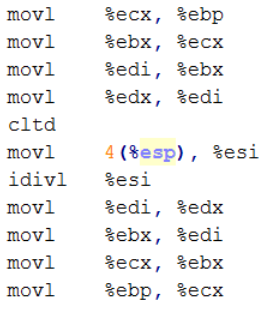 %ebp
%ebp
%edx
* idiv implicitly clobbers %edx
8
[Speaker Notes: Based on llvm/test/CodeGen/X86/greedy_regalloc_bad_eviction_sequence.ll]
Motivation
%edx
%ebp
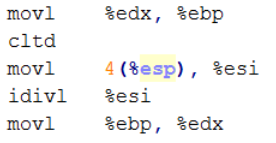 %ebp
%edx
* idiv implicitly clobbers %edx
9
[Speaker Notes: Based on llvm/test/CodeGen/X86/greedy_regalloc_bad_eviction_sequence.ll

The redundant copies were inserted by the greedy register allocator.]
Greedy Register Allocator
Greedy Register Allocator Overview
Region Split
Encountered Issues
Performance Impact
10
Greedy Register Allocator
Greedy Register Allocator Overview
Region Split
Encountered Issues
Performance Impact
11
High Level Design of Code Generator
Instruction Selection
Instruction Selection
SSA-based Machine Code Optimizations
SSA-based Machine Code Optimizations
Scheduling and Formation
Scheduling and Formation
Late Machine Code Optimizations
Register Allocation
Prolog/Epilog Code Insertion
Code Emission
12
Greedy Register Allocator Overview
General flow
Live Interval Analysis
Priority Queue Construction
Spill Weight Calculation
Split
Register Assignment
Eviction
Spill
13
Greedy Register Allocator Overview
General flow
Live Interval Analysis
Priority Queue Construction
Spill Weight Calculation
Split
Register Assignment
Eviction
Spill
14
Greedy Register Allocator Overview
General flow
Stand alone pass
Live Interval Analysis
Priority Queue Construction
Spill Weight Calculation
Split
Register Assignment
Eviction
Spill
15
Live Interval Analysis
BB#0:
	x = …
	…
BB#1:
	…  = …x…
	…
BB#2:
	…
	…  = …x…
	…
16
Live Interval Analysis
Earlier pass named SlotIndexes added numbering to the instructions
000	BB#0:
001	x = …
002	…
003	BB#1:
004	…  = …x…
005	…
006	BB#2:
007 	…
008	…  = …x…
009	…
17
Live Interval Analysis
Analyze x’s live interval
x
000	BB#0:
001	x = …
002	…
003	BB#1:
004	…  = …x…
005	…
006	BB#2:
007 	…
008	…  = …x…
009	…
18
Live Interval Analysis
Look for uses and defs
x
000	BB#0:
001	x = …
002	…
003	BB#1:
004	…  = …x…
005	…
006	BB#2:
007 	…
008	…  = …x…
009	…
19
Live Interval Analysis
Connect them into intervals
x
000	BB#0:
001	x = …
002	…
003	BB#1:
004	…  = …x…
005	…
006	BB#2:
007 	…
008	…  = …x…
009	…
20
Live Interval Analysis
Represented  x’s liveness as a collection of segments
x
 [001, 004), [006, 008)
000	BB#0:
001	x = …
002	…
003	BB#1:
004	…  = …x…
005	…
006	BB#2:
007 	…
008	…  = …x…
009	…
21
Greedy Register Allocator Overview
General flow
Live Interval Analysis
Priority Queue Construction
Spill Weight Calculation
Split
Register Assignment
Eviction
Spill
22
Greedy Register Allocator Overview
RegAllocGreedy Pass
General flow
Live Interval Analysis
Priority Queue Construction
Spill Weight Calculation
Split
Register Assignment
Eviction
Spill
23
Greedy Register Allocator Overview
General flow
Live Interval Analysis
Priority Queue Construction
Spill Weight Calculation
Split
Register Assignment
Eviction
Spill
24
Greedy Register Allocator Overview
For every interval
General flow
Live Interval Analysis
Priority Queue Construction
Spill Weight Calculation
Split
Register Assignment
Eviction
Spill
25
Spill Weight Calculation
Intervals calculated by Live Interval Analysis
y
z
w
x
26
Spill Weight Calculation
Estimate spill weight of each interval based on interval characteristics
w has uses in a hot loop
Higher spill weight
x is cheaply rematerializable
Lower spill weight
y
z
w
x
30 KG
5 KG
10 KG
20 KG
27
[Speaker Notes: Based on number of uses/defs and their block frequency, if instruction is rematerializable or looks like induction variable etc.]
Greedy Register Allocator Overview
General flow
Live Interval Analysis
Priority Queue Construction
Spill Weight Calculation
Split
Register Assignment
Eviction
Spill
28
Greedy Register Allocator Overview
For every interval
General flow
Live Interval Analysis
Priority Queue Construction
Spill Weight Calculation
Split
Register Assignment
Eviction
Spill
29
Priority Queue Construction
y
z
w
x
30
Priority Queue Construction
y
z
w
x
31
Priority Queue Construction
y
z
w
x
32
Priority Queue Construction
Calculate interval allocation priority and insert into the queue
y
z
w
x
Priority Queue
33
Priority Queue Construction
Calculate interval allocation priority and insert into the queue
w is local in one basic block
Lower allocation priority
y
z
x
Priority Queue
w
34
Priority Queue Construction
Calculate interval allocation priority and insert into the queue
x is global and spans across a lot of instructions
Higher allocation priority
y
z
Priority Queue
w
x
35
Priority Queue Construction
Calculate interval allocation priority and insert into the queue
z
Priority Queue
y
w
x
36
Priority Queue Construction
Calculate interval allocation priority and insert into the queue
Priority Queue
y
w
z
x
37
Priority Queue Construction
The Priority Queue will always dequeue  the interval with the highest priority
Priority Queue
y
w
z
x
38
Greedy Register Allocator Overview
General flow
Live Interval Analysis
Priority Queue Construction
Spill Weight Calculation
Split
Register Assignment
Eviction
Spill
39
Greedy Register Allocator Overview
General flow
Live Interval Analysis
Priority Queue Construction
Spill Weight Calculation
For every interval  in queue
Split
Register Assignment
Eviction
Spill
40
Greedy Register Allocator Overview
General flow
Live Interval Analysis
Priority Queue Construction
Spill Weight Calculation
Split
Register Assignment
Eviction
Spill
41
Register Assignment
R0, R1 are the physical registers in the system
R0
R1
42
[Speaker Notes: R0, R1 are the physical registers]
Register Assignment
R0
R1
Priority Queue
y
w
z
x
43
Register Assignment
Dequeue interval with highest priority
R0
R1
Priority Queue
y
w
z
x
44
Register Assignment
R0
R1
x
Priority Queue
y
w
z
45
Register Assignment
Assign to available register if possible
R0
R1
x
Priority Queue
x
y
w
z
x
46
Register Assignment
Dequeue interval with highest priority
R0
R1
x
Priority Queue
x
y
w
z
x
47
Register Assignment
z
R0
R1
x
Priority Queue
x
y
w
x
48
Register Assignment
Assign to available register if possible
R0
R1
x
z
Priority Queue
x
y
w
z
x
49
Register Assignment
Dequeue interval with highest priority
R0
R1
x
z
Priority Queue
x
y
w
z
x
50
Register Assignment
w
R0
R1
x
z
Priority Queue
x
y
z
x
51
Register Assignment
Interference with x in R0
w
R0
R1
x
z
Priority Queue
x
y
z
x
52
Register Assignment
Interference with z in R1
w
R0
R1
x
z
Priority Queue
x
y
z
x
53
Greedy Register Allocator Overview
General flow
Live Interval Analysis
Priority Queue Construction
Spill Weight Calculation
Split
Register Assignment
Eviction
Spill
54
Eviction
w
R0
R1
x
z
Priority Queue
x
y
z
x
55
Eviction
Compare spill weights of interfering intervals
w
R0
R1
x
z
Priority Queue
x
y
z
20 KG
30 KG
5 KG
x
56
Eviction
x cheaper than w
w
R0
R1
x
z
Priority Queue
x
y
z
20 KG
30 KG
5 KG
x
57
Eviction
Evict x
w
R0
R1
x
z
Priority Queue
y
z
58
Eviction
Assign w
R0
R1
x
w
z
Priority Queue
y
z
59
Eviction
R0
R1
w
z
Priority Queue
y
x
z
60
Eviction
Enqueue x back to the queue
Usually receives the same allocation priority
R0
R1
w
z
Priority Queue
y
x
z
61
[Speaker Notes: Because it’s the old allocation priority it means it will probably enqueued with very high priority to the beginning of the queue.]
Register Assignment
R0
R1
w
z
Priority Queue
y
x
z
62
Register Assignment
Dequeue interval with highest priority
R0
R1
w
z
Priority Queue
y
x
z
63
Register Assignment
R0
R1
x
w
z
Priority Queue
y
z
64
Register Assignment
Interference with w in R0
R0
R1
x
w
z
Priority Queue
y
z
65
Register Assignment
Interference with z in R1
R0
R1
x
w
z
Priority Queue
y
z
66
Eviction
Compare spill weights of interfering intervals
Can we Evict?
R0
R1
x
w
z
Priority Queue
y
z
5 KG
20 KG
30 KG
67
Eviction
Compare spill weights of interfering intervals
Can we Evict? No!
x is the cheapest one
R0
R1
x
w
z
Priority Queue
y
z
5 KG
20 KG
30 KG
68
Register Assignment
R0
R1
x
w
z
Priority Queue
y
z
69
Register Assignment
Mark x to be split
R0
R1
x*
w
z
Priority Queue
y
z
70
Register Assignment
R0
R1
w
z
Priority Queue
y
x*
z
71
Register Assignment
Enqueue x* back to the queue
Intervals marked to be split receive lower allocation priority
R0
R1
w
z
Priority Queue
y
x*
z
72
Register Assignment
R0
R1
w
z
Priority Queue
x*
y
z
73
Register Assignment
Dequeue interval with highest priority
R0
R1
w
z
Priority Queue
x*
y
z
74
Register Assignment
y
R0
R1
w
z
Priority Queue
x*
z
75
Register Assignment
Assign to available register if possible
R0
R1
w
z
Priority Queue
x*
y
z
76
Register Assignment
Dequeue interval with highest priority
R0
R1
w
z
Priority Queue
x*
y
z
77
Register Assignment
x is marked to be split
R0
R1
x*
w
z
Priority Queue
y
z
78
Greedy Register Allocator Overview
General flow
Live Interval Analysis
Priority Queue Construction
Spill Weight Calculation
Split
Register Assignment
Eviction
Spill
79
Split
Is split beneficial?
R0
R1
x*
w
z
Priority Queue
y
z
80
Split
Is split beneficial?  
(Assume) Yes!
R0
R1
x*
w
z
Priority Queue
y
z
81
Split
Is split beneficial?  
(Assume) Yes!
Find the best way to split
R0
R1
x*
w
z
Priority Queue
y
z
82
Split
Do the split
Add COPY instructionbetween the intervals
R0
R1
x*
x1
x2
w
z
Priority Queue
x2 =
COPY x1
y
z
x1 =
COPY x2
83
Split
R0
R1
x1
x2
w
z
Priority Queue
y
z
84
Split
Calculate spill weights
Split artifacts may receive higher weightthan the original interval
R0
R1
x1
x2
w
z
Priority Queue
y
z
2 KG
15 KG
85
[Speaker Notes: For example high use density in the resulted interval x2 may cause it to have higher spill weight then the original interval x.]
Split
R0
R1
w
z
Priority Queue
x1
x2
y
z
86
Split
Enqueue x1, x2 into the queue
This will also calculate their allocation priority
R0
R1
w
z
Priority Queue
x1
x2
y
z
87
Register Assignment
R0
R1
w
z
Priority Queue
x2
x1
y
z
88
Register Assignment
Dequeue interval with highest priority
R0
R1
w
z
Priority Queue
x2
x1
y
z
89
Register Assignment
R0
R1
x1
w
z
Priority Queue
x2
y
z
90
Register Assignment
Assign to available register if possible
R0
R1
x1
w
z
Priority Queue
x1
x2
y
z
x1
91
Register Assignment
Dequeue interval with highest priority
R0
R1
x1
w
z
Priority Queue
x1
x2
y
z
x1
92
Register Assignment
R0
R1
x2
x1
w
z
Priority Queue
x1
y
z
x1
93
Register Assignment
Interference with y in R0
R0
R1
x2
x1
w
z
Priority Queue
x1
y
z
x1
94
Register Assignment
Interference with z in R1
R0
R1
x2
x1
w
z
Priority Queue
x1
y
z
x1
95
Register Assignment
R0
R1
x2
x1
w
z
Priority Queue
x1
y
z
x1
96
Eviction
Compare spill weights of interfering intervals
R0
R1
x2
x1
w
z
Priority Queue
x1
y
z
15 KG
10 KG
20 KG
x1
97
Eviction
y cheaper than x2
R0
R1
x2
x1
w
z
Priority Queue
x1
y
z
15 KG
10 KG
20 KG
x1
98
Eviction
Evict y
R0
R1
y
x2
x1
w
z
Priority Queue
x1
z
x1
99
Eviction
A split artifact can evict original interval
Part of the split-eviction gradual refinement
R0
R1
y
x2
x1
w
z
Priority Queue
x1
z
x1
100
Eviction
Assign x2
R0
R1
y
x1
w
z
Priority Queue
x1
x2
z
x2
x1
101
Eviction
R0
R1
x1
w
z
Priority Queue
x1
y
x2
z
x2
x1
102
Eviction
Enqueue y back to the queue
R0
R1
x1
w
z
Priority Queue
x1
y
x2
z
x2
x1
103
Register Assignment
R0
R1
x1
w
z
Priority Queue
x1
y
x2
z
x2
x1
104
Register Assignment
Dequeue interval with highest priority
R0
R1
x1
w
z
Priority Queue
x1
y
x2
z
x2
x1
105
Register Assignment
y
R0
R1
x1
w
z
Priority Queue
x1
x2
z
x2
x1
106
Register Assignment
Interference with x2 in R0
y
R0
R1
x1
w
z
Priority Queue
x1
x2
z
x2
x1
107
Register Assignment
Interference with z in R1
y
R0
R1
x1
w
z
Priority Queue
x1
x2
z
x2
x1
108
Eviction
Compare spill weights of interfering intervals
Can we Evict?
y
R0
R1
x1
w
z
Priority Queue
x1
x2
z
15 KG
10 KG
20 KG
x2
x1
109
Eviction
Compare spill weights of interfering intervals
Can we Evict? No!
y is the cheapest one
y
R0
R1
x1
w
z
Priority Queue
x1
x2
z
15 KG
10 KG
20 KG
x2
x1
110
Eviction
y
R0
R1
x1
w
z
Priority Queue
x1
x2
z
x2
x1
111
Register Assignment
Mark y to be split
y*
R0
R1
x1
w
z
Priority Queue
x1
x2
z
x2
x1
112
Register Assignment
R0
R1
x1
w
z
Priority Queue
x1
y*
x2
z
x2
x1
113
Register Assignment
Enqueue y* back to the queue
R0
R1
x1
w
z
Priority Queue
x1
y*
x2
z
x2
x1
114
Register Assignment
R0
R1
x1
w
z
Priority Queue
x1
y*
x2
z
x2
x1
115
Register Assignment
Dequeue interval with highest priority
R0
R1
x1
w
z
Priority Queue
x1
y*
x2
z
x2
x1
116
Register Assignment
Register Assignment
y*
R0
R1
x1
w
z
Priority Queue
x1
x2
z
x2
x1
117
Split
Is split beneficial?
y*
R0
R1
x1
w
z
Priority Queue
x1
x2
z
x2
x1
118
Split
Is split beneficial?  
(Assume) No!
y*
R0
R1
x1
w
z
Priority Queue
x1
x2
z
x2
x1
119
Greedy Register Allocator Overview
General flow
Live Interval Analysis
Priority Queue Construction
Spill Weight Calculation
Split
Register Assignment
Eviction
Spill
120
Spill
y*
R0
R1
x1
w
z
Priority Queue
x1
x2
z
x2
x1
121
Spill
Spill around uses
Spill after def
Reload before use
y*
R0
R1
x1
w
z
Priority Queue
x1
x2
spill
z
reload
x2
x1
122
Spill
Create new intervals for spills and reloads
y*
R0
R1
y1
y2
x1
w
z
Priority Queue
x1
x2
spill
spill
z
reload
reload
x2
x1
123
Spill
R0
R1
y1
y2
x1
w
z
Priority Queue
x1
x2
z
x2
x1
124
Spill
Calculate spill weights
R0
R1
y1
y2
x1
w
z
Priority Queue
x1
x2
z
3 KG
2 KG
x2
x1
125
Spill
Spill
R0
R1
y1
y2
x1
w
z
Priority Queue
x1
y1
y2
x2
z
x2
x1
126
Spill
Enqueue y1, y2 into the queue
This will also calculate their allocation priority
R0
R1
y1
y2
x1
w
z
Priority Queue
x1
y1
y2
x2
z
x2
x1
127
Register Assignment
R0
R1
x1
w
z
Priority Queue
x1
y1
y2
x2
z
x2
x1
128
Register Assignment
Dequeue interval with highest priority
R0
R1
x1
w
z
Priority Queue
x1
y1
y2
x2
z
x2
x1
129
Register Assignment
R0
R1
y2
x1
w
z
Priority Queue
x1
y1
x2
z
x2
x1
130
Register Assignment
Assign to available register if possible
R0
R1
x1
w
z
Priority Queue
x1
y1
x2
z
y2
x2
x1
131
Register Assignment
Dequeue interval with highest priority
R0
R1
x1
w
z
Priority Queue
x1
y1
x2
z
y2
x2
x1
132
Register Assignment
R0
R1
y1
x1
w
z
Priority Queue
x1
x2
z
y2
x2
x1
133
Register Assignment
Assign to available register if possible
R0
R1
x1
w
z
Priority Queue
x1
x2
y1
z
y2
x2
x1
134
Greedy Register Allocator
Greedy Register Allocator Overview
Region Split
Encountered Issues
Performance Impact
135
Motivation
%ecx
%ebx
%edi
%edx
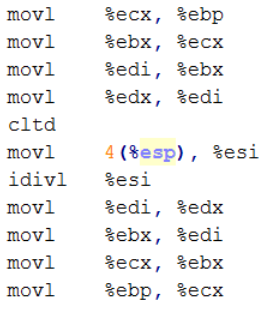 %ecx
%ebx
%edi
%ebp
%ebp
%ecx
%ebx
%edi
%ecx
%ebx
%edi
%edx
136
[Speaker Notes: Based on llvm/test/CodeGen/X86/greedy_regalloc_bad_eviction_sequence.ll]
Exploration
Why did the register allocator create these redundant mov instructions?
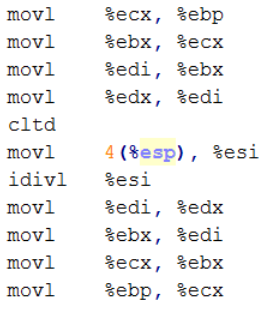 137
[Speaker Notes: Based on llvm/test/CodeGen/X86/greedy_regalloc_bad_eviction_sequence.ll]
Exploration
Why did the register allocator create these redundant mov instructions?
Artifacts of split
x*
x1
x2
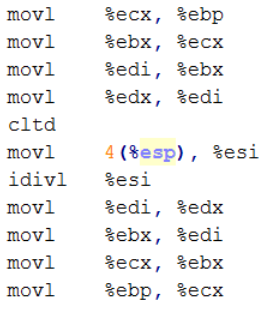 x2 =
COPY x1
x1 =
COPY x2
138
[Speaker Notes: Based on llvm/test/CodeGen/X86/greedy_regalloc_bad_eviction_sequence.ll]
Exploration
Why did the register allocator create these redundant mov instructions?
Artifacts of split
If we would have chosen to do the split differently we could have avoided the redundant mov instructions
Why was this way to split was chosen?
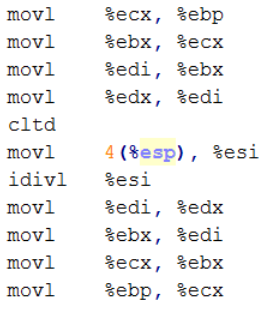 139
[Speaker Notes: Based on llvm/test/CodeGen/X86/greedy_regalloc_bad_eviction_sequence.ll]
Greedy Register Allocator Overview
General flow
Live Interval Analysis
Priority Queue Construction
Spill Weight Calculation
Split
Register Assignment
Eviction
Spill
140
Region Split
How to find the best way to split?
How to know if split is beneficial?
R0
R1
x*
w
z
Priority Queue
y
z
141
Find Best Split
x
Rn
R0
R1
R2
…
142
[Speaker Notes: R0 - Rn are the physical registers]
Find Best Split
The registers already have assigned intervals
x
Rn
R0
R1
R2
…
143
Find Best Split
The registers already have assigned intervals
x
Rn
R0
R1
R2
…
y
z
w
z
144
Find Best Split
The registers already have assigned intervals
These intervals impose allocation constraints
x
Rn
R0
R1
R2
…
145
Find Best Split
Do the split of x for each one of the registers
x
Rn
R0
R1
R2
…
146
Find Best Split
Do the split of x for each one of the registers
x
Rn
R0
R1
R2
…
147
Find Best Split
Do the split of x for each one of the registers
x
Rn
R0
R1
R2
…
148
Find Best Split
Do the split of x for each one of the registers
x
Rn
R0
R1
R2
…
149
Find Best Split
Do the split of x for each one of the registers
Estimate split cost, e.g. the amount of spill code this split may cause
x
Rn
R0
R1
R2
…
20$
15$
20$
10$
150
Find Best Split
Do the split of x for each one of the registers
Choose the cheapest one
x
Rn
R0
R1
R2
…
20$
15$
20$
10$
151
Find Best Split
Do the split of x for each one of the registers
x
Rn
R0
R1
R2
…
152
Find Best Split for Given Register
How do we do the best split for a given register R1?
R1
x
153
Find Best Split for Given Register
The region split is usually divided into 2 intervals
R1
x
x1
x2
x2 =
COPY x1
x1 =
COPY x2
154
Find Best Split for Given Register
The region split is usually divided into 2 intervals
ByReg
Parts of x that pass on R1 register
Should comply with current allocationconstraints provided by intervals alreadyassigned to R1
ByStack
Parts of x that pass on or on the stack
Usually where the already allocatedR1 intervals interfere with x
R1
x
x1
ByReg
x2
ByStack
x2 =
COPY x1
x1 =
COPY x2
155
Find Best Split for Given Register
A good split
R1
x
x1
ByReg
x2
ByStack
x2 =
COPY x1
x1 =
COPY x2
156
Find Best Split for Given Register
A good split
Reduces the transitions between ByReg and ByStack
Each such transitions is potentially a spill/reload
In case ByStack is not allocated toanother register
Places the transitions in blocks less frequently executed
R1
x
x1
ByReg
x2
ByStack
x2 =
COPY x1
x1 =
COPY x2
157
Find Best Split for Given Register
A good split
Reduces the transitions between ByReg and ByStack
Each such transitions is potentially a spill/reload
In case ByStack is not allocated toanother register
Places the transitions in blocks less frequently executed
Use Hopfield neural network
Converges to a result that satisfiesthe above characteristics
R1
x
x1
ByReg
x2
ByStack
x2 =
COPY x1
x1 =
COPY x2
158
Determine if Split is Beneficial
Split reduces the amount of spills compared to spilling around uses
BB#0:
x = …
…
BB#1:
…  = …x…
…
BB#2:
…
BB#3:
…
BB#4:
…
BB#5:
…  = …x…
…
159
Determine if Split is Beneficial
Split reduces the amount of spills compared to spilling around uses
Use/def blocks must have x in a registerat some point
BB#0:
x = …
…
BB#1:
…  = …x…
…
BB#2:
…
BB#3:
…
BB#4:
…
BB#5:
…  = …x…
…
160
Determine if Split is Beneficial
Split reduces the amount of spills compared to spilling around uses
Use/def blocks must have x in a registerat some point
If the split can create “regions” of several basic blocks where x is passed by registerthis will reduce the amount of spills
Only if constraints allow it
BB#0:
x = …
…
ByReg
BB#1:
…  = …x…
…
BB#2:
…
BB#3:
…
BB#4:
…
BB#5:
…  = …x…
…
161
Determine if Split is Beneficial
Split reduces the amount of spills compared to spilling around uses
Use/def blocks must have x in a registerat some point
If the split can create “regions” of several basic blocks where x is passed by registerthis will reduce the amount of spills
Only if constraints allow it
BB#0:
x = …
…
Passed by registerregion
BB#1:
…  = …x…
…
BB#2:
…
BB#3:
…
BB#4:
…
BB#5:
…  = …x…
…
162
Greedy Register Allocator
Greedy Register Allocator Overview
Region Split
Encountered Issues
Performance Impact
163
Region Split Cost Issues
Inaccurate split cost calculation
Root cause of the following encountered issues
Does not model the affect of local interference caused by the split
Makes the split cost inaccurate
The “cheapest” split may actually be more expensive than other splits
Can choose suboptimal split
20$
15$
20$
10$
164
Local Interference
Find best split of interval x for R1
Using Hopfield neural network
R1
BB#1:
… 
……
… 
… 
……
165
Local Interference
Find best split of interval x for R1
Using Hopfield neural network
The network determines how x will be passed on the CFG edges
R1
BB#1:
… 
……
… 
… 
……
166
Local Interference
Find best split of interval x for R1
Using Hopfield neural network
The network determines how x will be passed on the CFG edges
“ByReg” interval or “By stack” interval
R1
x1 ByReg
BB#1:
…
…
…
…
… 
…
…
x2 ByStack
167
Local Interference
Find best split of interval x for R1
Using Hopfield neural network
The network determines how x will be passed on the CFG edges
“ByReg” interval or “By stack” interval
Determined which basic block will have a copybetween these two intervals
R1
x1 ByReg
BB#1:
…
…
…
x2 = x1
… 
…
…
x2 ByStack
168
Local Interference
Find best split of interval x for R1
Using Hopfield neural network
The network determines how x will be passed on the CFG edges
“ByReg” interval or “By stack” interval
Determined which basic block will have a copybetween these two intervals
The Hopfield neural network does not model what happens to x inside the basic block
R1
x1 ByReg
BB#1:
…
…
…
…
… 
…
…
x2 ByStack
169
Local Interference
The Hopfield neural network does not model what happens to x inside the basic block
R1
BB#1:
…
…
…
…
… 
…
…
170
Local Interference
The Hopfield neural network does not model what happens to x inside the basic block
x split for R1 determined x’s  ByReginterval should enter and leave BB#1
R1
x1 ByReg
BB#1:
…
…
…
…
… 
…
…
x1 ByReg
171
Local Interference
The Hopfield neural network does not model what happens to x inside the basic block
x split for R1 determined x’s  ByReginterval should enter and leave BB#1
y in BB#1 is already assigned to R1
R1
x1 ByReg
BB#1:
…
y = …
…
… = …y…
… 
…
…
y
x1 ByReg
172
Local Interference
The Hopfield neural network does not model what happens to x inside the basic block
x split for R1 determined x’s  ByReginterval should enter and leave BB#1
y in BB#1 is already assigned to R1
x  is used in BB#1
R1
x1 ByReg
BB#1:
…  = …x…
y = …
…  = …x…
… = …y…
……  = …x…
…
y
x1 ByReg
173
Local Interference
The Hopfield neural network does not model what happens to x inside the basic block
x split for R1 determined x’s  ByReginterval should enter and leave BB#1
y in BB#1 is already assigned to R1
x  is used in BB#1
y interferes with assigning x to R1 locally in BB#1
R1
x1 ByReg
BB#1:
…  = …x…
y = …
…  = …x…
… = …y…
……  = …x…
…
y
x1 ByReg
174
Local Interference
The Hopfield neural network does not model what happens to x inside the basic block
x split for R1 determined x’s  ByReginterval should enter and leave BB#1
y in BB#1 is already assigned to R1
x  is used in BB#1
y interferes with assigning x to R1 locally in BB#1
The part of x that contains this local interferencewill be added to x’s “ByStack” split artifact
R1
x1 ByReg
BB#1:
…  = …x…
y = …
…  = …x…
… = …y…
……  = …x…
…
x2 ByStack
y
x1 ByReg
175
Local Interference
Local interferences may have very negative affectson assignment of the “ByStack” split artifact
Can cause bad eviction chains
Encountered issues #1, #2
Can cause a lot of reloads
Encountered issue #3
This affect is not considered during split cost calculation
R1
x1 ByReg
BB#1:
…  = …x…
… = …y…
…  = …x…
… = …y…
……  = …x…
…
x2 ByStack
y
x1 ByReg
176
Encountered Issue
Bad eviction chain
Cyclic eviction/split chain – Issue #1
Domino effect eviction – Issue #2
Multiple reloads from the same location
Issue #3
177
[Speaker Notes: Based on llvm/test/CodeGen/X86/greedy_regalloc_bad_eviction_sequence.ll]
Encountered Issue #1
Bad eviction chain – scenario 1
llvm/test/CodeGen/X86/greedy_regalloc_bad_eviction_sequence.ll
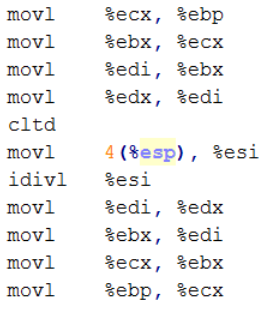 178
[Speaker Notes: Based on llvm/test/CodeGen/X86/greedy_regalloc_bad_eviction_sequence.ll]
Encountered Issue #1
Bad eviction chain – scenario 1
llvm/test/CodeGen/X86/greedy_regalloc_bad_eviction_sequence.ll
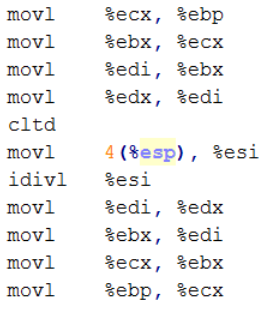 %ecx
%ebx
%edi
%edx
%ecx
%ebx
%edi
%ebp
%ebp
%ecx
%ebx
%edi
%ecx
%ebx
%edi
%edx
179
[Speaker Notes: Based on llvm/test/CodeGen/X86/greedy_regalloc_bad_eviction_sequence.ll]
Encountered Issue #1
Bad eviction chain – scenario 1
Cyclic eviction/split chain
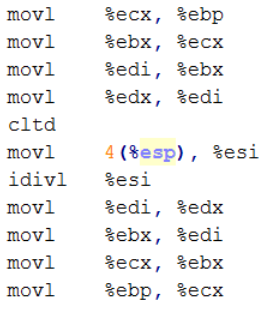 180
[Speaker Notes: Based on llvm/test/CodeGen/X86/greedy_regalloc_bad_eviction_sequence.ll]
Encountered Issue #1
Bad eviction chain – scenario 1
Cyclic eviction/split chain
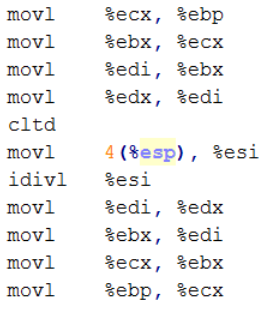 181
[Speaker Notes: Based on llvm/test/CodeGen/X86/greedy_regalloc_bad_eviction_sequence.ll]
Encountered Issue #1
Bad eviction chain – scenario 1
Cyclic eviction/split chain
y evicts x from edi
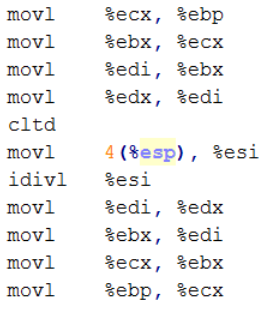 y
edi
x
182
[Speaker Notes: Based on llvm/test/CodeGen/X86/greedy_regalloc_bad_eviction_sequence.ll]
Encountered Issue #1
Bad eviction chain – scenario 1
Cyclic eviction/split chain
y evicts x from edi
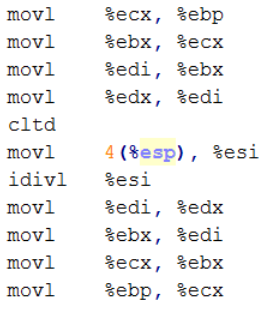 y
edi
2 KG
1 KG
x
183
[Speaker Notes: Based on llvm/test/CodeGen/X86/greedy_regalloc_bad_eviction_sequence.ll]
Encountered Issue #1
Bad eviction chain – scenario 1
Cyclic eviction/split chain
y evicts x from edi
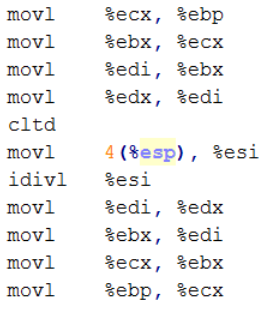 y
x
edi
Evicts
y
x
184
[Speaker Notes: Based on llvm/test/CodeGen/X86/greedy_regalloc_bad_eviction_sequence.ll]
Encountered Issue #1
Bad eviction chain – scenario 1
Cyclic eviction/split chain
y evicts x from edi
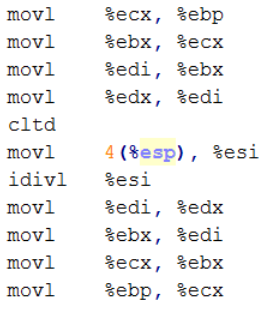 x
edi
Evicts
y
x
y
185
[Speaker Notes: Based on llvm/test/CodeGen/X86/greedy_regalloc_bad_eviction_sequence.ll]
Encountered Issue #1
Bad eviction chain – scenario 1
Cyclic eviction/split chain
y evicts x from edi
x is split into x1 and x2
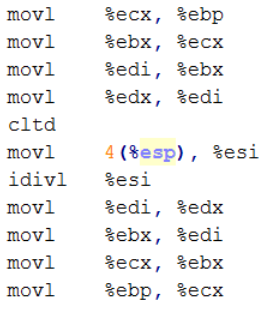 x
edi
Evicts
y
x
y
186
[Speaker Notes: Based on llvm/test/CodeGen/X86/greedy_regalloc_bad_eviction_sequence.ll]
Encountered Issue #1
Bad eviction chain – scenario 1
Cyclic eviction/split chain
y evicts x from edi
x is split into x1 and x2
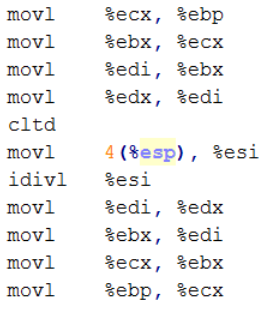 x
edi
Evicts
y
x
y
187
[Speaker Notes: Based on llvm/test/CodeGen/X86/greedy_regalloc_bad_eviction_sequence.ll]
Encountered Issue #1
Bad eviction chain – scenario 1
Cyclic eviction/split chain
y evicts x from edi
x is split into x1 and x2
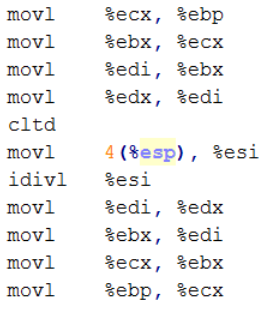 x1
x2
edi
Evicts
y
part of
x
y
x
Split
188
[Speaker Notes: Based on llvm/test/CodeGen/X86/greedy_regalloc_bad_eviction_sequence.ll]
Encountered Issue #1
Bad eviction chain – scenario 1
Cyclic eviction/split chain
y evicts x from edi
x is split into x1 and x2
x1 represent the part of the split that has local interference with y
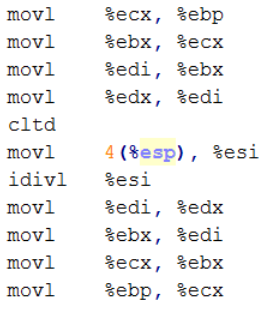 x1
edi
Evicts
y
Interfering part of
x
y
x
Split
189
[Speaker Notes: Based on llvm/test/CodeGen/X86/greedy_regalloc_bad_eviction_sequence.ll]
Encountered Issue #1
Bad eviction chain – scenario 1
Cyclic eviction/split chain
y evicts x from edi
x is split into x1 and x2
x1 represent the part of the split that has local interference with y
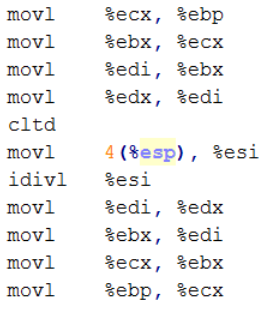 x1
edi
Evicts
y
Interfering part of
x
y
x
Split
190
[Speaker Notes: Based on llvm/test/CodeGen/X86/greedy_regalloc_bad_eviction_sequence.ll]
Encountered Issue #1
Bad eviction chain – scenario 1
Cyclic eviction/split chain
y evicts x from edi
x is split into x1 and x2
x1 represent the part of the split that has local interference with y
x1 evicts y from edi
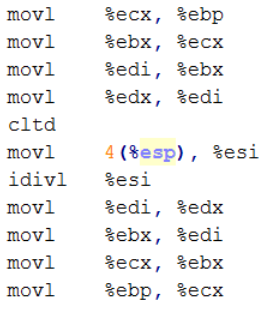 x1
edi
3 KG
2 KG
Evicts
y
Interfering part of
x
y
x
Split
191
[Speaker Notes: Based on llvm/test/CodeGen/X86/greedy_regalloc_bad_eviction_sequence.ll]
Encountered Issue #1
Bad eviction chain – scenario 1
Cyclic eviction/split chain
y evicts x from edi
x is split into x1 and x2
x1 represent the part of the split that has local interference with y
x1 evicts y from edi
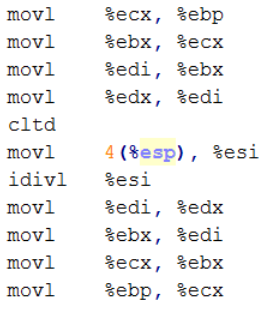 x1
y
edi
Evicts
y
Interfering part of
x
x
Evicts
Split
192
[Speaker Notes: Based on llvm/test/CodeGen/X86/greedy_regalloc_bad_eviction_sequence.ll]
Encountered Issue #1
Bad eviction chain – scenario 1
Cyclic eviction/split chain
y evicts x from edi
x is split into x1 and x2
x1 represent the part of the split that has local interference with y
x1 evicts y from edi
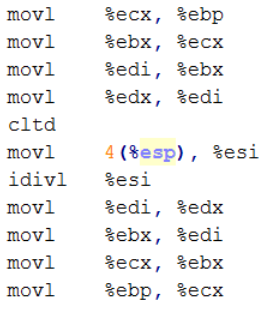 y
edi
Evicts
y
Interfering part of
x
x1
x
Evicts
Split
193
[Speaker Notes: Based on llvm/test/CodeGen/X86/greedy_regalloc_bad_eviction_sequence.ll]
Encountered Issue #1
Bad eviction chain – scenario 1
Cyclic eviction/split chain
Every such “movl” duo was createdby cyclic eviction/split chain
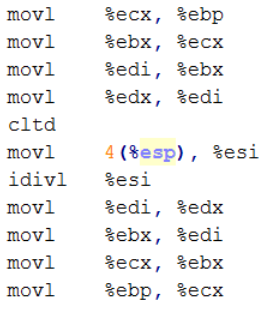 Evicts
y
x
Evicts
Split
Interfering part of
x
194
[Speaker Notes: Based on llvm/test/CodeGen/X86/greedy_regalloc_bad_eviction_sequence.ll]
Encountered Issue #1
Bad eviction chain – scenario 1
Cyclic eviction/split chain
Every such “movl” duo was createdby cyclic eviction/split chain
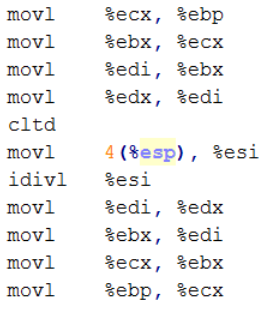 Evicts
z
w
Evicts
Split
Interfering part of
w
195
[Speaker Notes: Based on llvm/test/CodeGen/X86/greedy_regalloc_bad_eviction_sequence.ll]
Encountered Issue #1
Bad eviction chain – scenario 1
Cyclic eviction/split chain
Every such “movl” duo was createdby cyclic eviction/split chain
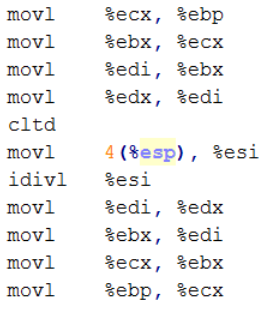 Evicts
a
b
Evicts
Split
Interfering part of
b
196
[Speaker Notes: Based on llvm/test/CodeGen/X86/greedy_regalloc_bad_eviction_sequence.ll]
Encountered Issue #1
Bad eviction chain – scenario 1
The problem
x is split in such a way that creates local interference split artifact
That artifact causes cyclic eviction
The solution
Tailored for this case
Identify if a split will create a local interference artifact
Identify if that split artifact will cause a cyclic eviction
Increase split cost 
Make this split less attractive compared to other splits
Commit: https://reviews.llvm.org/rL316295
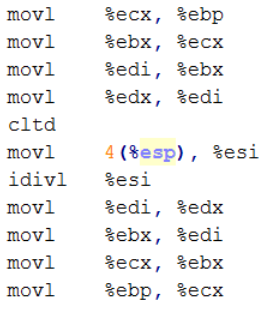 Evicts
y
x
Evicts
Split
Interfering part of
20$
x
197
[Speaker Notes: Based on llvm/test/CodeGen/X86/greedy_regalloc_bad_eviction_sequence.ll
The solution is not architecture specific, but is currently protected by a flag that is turned on only for x86.]
Encountered Issue #2
Bad eviction chain – scenario 2
https://bugs.llvm.org/show_bug.cgi?id=26810
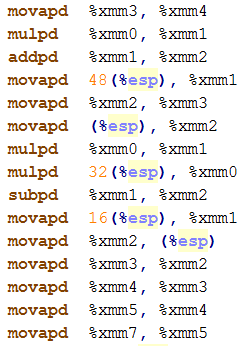 198
Encountered Issue #2
Bad eviction chain – scenario 2
https://bugs.llvm.org/show_bug.cgi?id=26810
This time parts of the chain are spread around
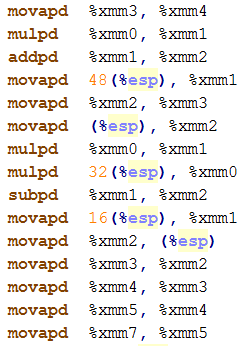 %xmm5
%xmm4
%xmm3
%xmm2
%xmm5
%xmm4
%xmm3
%xmm7
%xmm7
%xmm5
%xmm4
%xmm3
%xmm5
%xmm4
%xmm3
%xmm2
199
Encountered Issue #2
Bad eviction chain – scenario 2
Domino effect eviction
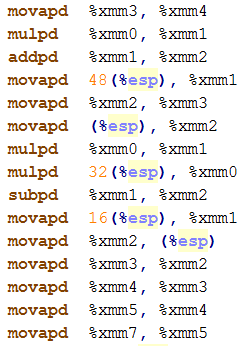 200
Encountered Issue #2
Bad eviction chain – scenario 2
Domino effect eviction
x evicts y from xmm2
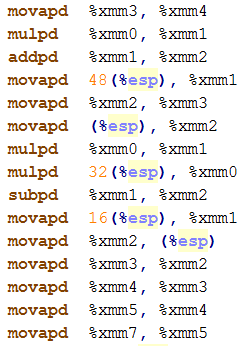 x
xmm2
y
201
Encountered Issue #2
Bad eviction chain – scenario 2
Domino effect eviction
x evicts y from xmm2
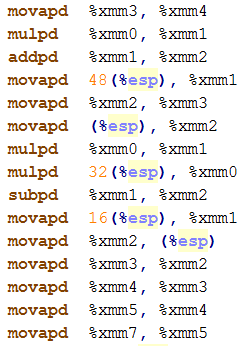 x
xmm2
4 KG
1 KG
y
202
Encountered Issue #2
Bad eviction chain – scenario 2
Domino effect eviction
x evicts y from xmm2
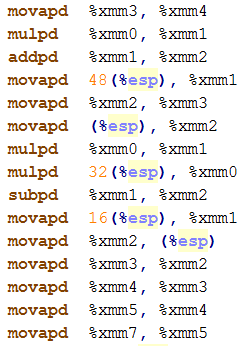 x
y
xmm2
x
y
Evicts
203
Encountered Issue #2
Bad eviction chain – scenario 2
Domino effect eviction
x evicts y from xmm2
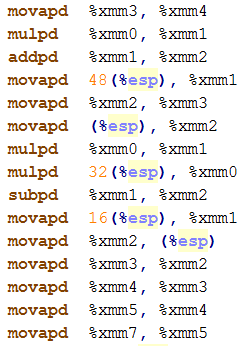 y
xmm2
x
y
Evicts
x
204
Encountered Issue #2
Bad eviction chain – scenario 2
Domino effect eviction
x evicts y from xmm2
y is split into y1 and y2 for xmm2
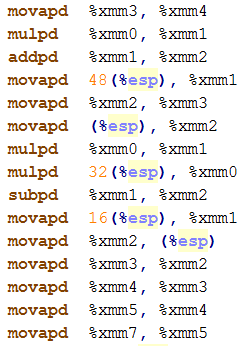 y
xmm2
x
y
Evicts
x
205
Encountered Issue #2
Bad eviction chain – scenario 2
Domino effect eviction
x evicts y from xmm2
y is split into y1 and y2 for xmm2
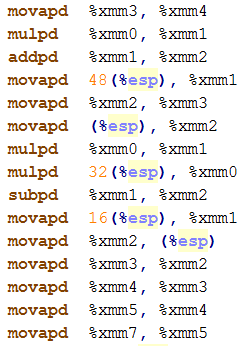 y
xmm2
x
y
Evicts
x
206
Encountered Issue #2
Bad eviction chain – scenario 2
Domino effect eviction
x evicts y from xmm2
y is split into y1 and y2 for xmm2
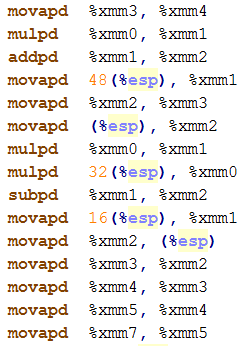 y1
y2
xmm2
x
y
Evicts
part of
Split
y
x
207
Encountered Issue #2
Bad eviction chain – scenario 2
Domino effect eviction
x evicts y from xmm2
y is split into y1 and y2 for xmm2
y1 represent the part of the split that has local interference with x
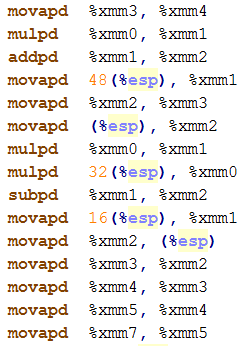 y1
xmm2
x
y
Evicts
Interfering part of
Split
y
x
208
Encountered Issue #2
Bad eviction chain – scenario 2
Domino effect eviction
x evicts y from xmm2
y is split into y1 and y2 for xmm2
y1 represent the part of the split that has local interference with x
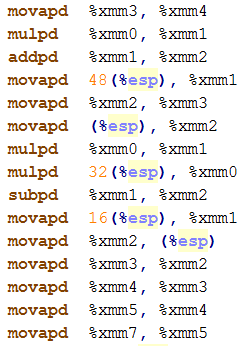 y1
xmm2
x
y
Evicts
Interfering part of
Split
y
x
209
Encountered Issue #2
Bad eviction chain – scenario 2
Domino effect eviction
x evicts y from xmm2
y is split into y1 and y2 for xmm2
y1 represent the part of the split that has local interference with x
y1 cannot evict x from xmm2
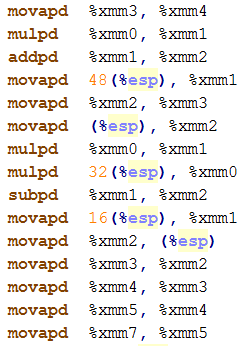 y1
xmm2
x
4 KG
3 KG
y
Evicts
Interfering part of
Split
y
x
210
Encountered Issue #2
Bad eviction chain – scenario 2
Domino effect eviction
x evicts y from xmm2
y is split into y1 and y2 for xmm2
y1 represent the part of the split that has local interference with x
y1 cannot evict x from xmm2
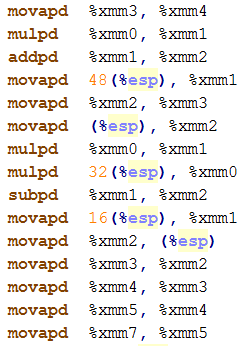 y1
xmm2
x
y
Evicts
Interfering part of
Split
y
x
211
Encountered Issue #2
Bad eviction chain – scenario 2
Domino effect eviction
x evicts y from xmm2
y is split into y1 and y2 for xmm2
y1 represent the part of the split that has local interference with x
y1 cannot evict x from xmm2
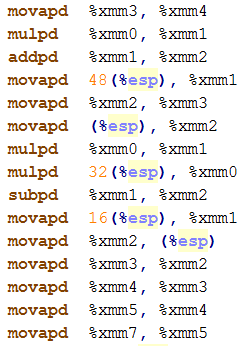 y1
x
y
Evicts
Interfering part of
Split
y
212
Encountered Issue #2
Bad eviction chain – scenario 2
Domino effect eviction
x evicts y from xmm2
y is split into y1 and y2 for xmm2
y1 represent the part of the split that has local interference with x
y1 cannot evict x from xmm2
y1 evicts z from xmm3
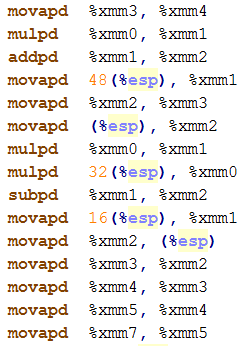 y1
xmm3
x
y
Evicts
Interfering part of
z
Split
y
213
Encountered Issue #2
Bad eviction chain – scenario 2
Domino effect eviction
x evicts y from xmm2
y is split into y1 and y2 for xmm2
y1 represent the part of the split that has local interference with x
y1 cannot evict x from xmm2
y1 evicts z from xmm3
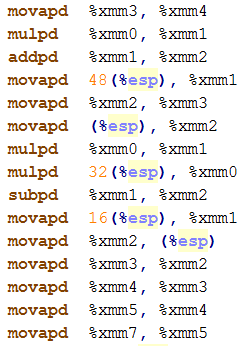 y1
xmm3
x
1 KG
3 KG
y
Evicts
Interfering part of
z
Split
y
214
Encountered Issue #2
Bad eviction chain – scenario 2
Domino effect eviction
x evicts y from xmm2
y is split into y1 and y2 for xmm2
y1 represent the part of the split that has local interference with x
y1 cannot evict x from xmm2
y1 evicts z from xmm3
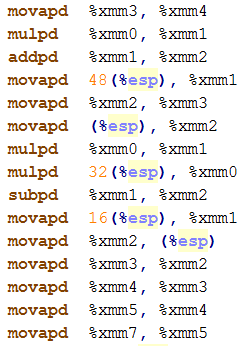 y1
z
xmm3
x
y
Evicts
Interfering part of
Split
y
z
Evicts
215
Encountered Issue #2
Bad eviction chain – scenario 2
Domino effect eviction
x evicts y from xmm2
y is split into y1 and y2 for xmm2
y1 represent the part of the split that has local interference with x
y1 cannot evict x from xmm2
y1 evicts z from xmm3
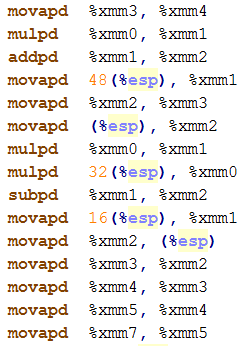 z
xmm3
x
y
Evicts
Interfering part of
Split
y
y1
z
Evicts
216
Encountered Issue #2
Bad eviction chain – scenario 2
Domino effect eviction
y1 evicts z from xmm3
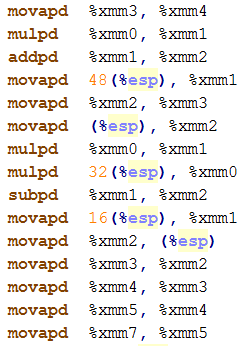 z
xmm3
x
y
Evicts
Interfering part of
Split
y
y1
z
Evicts
217
Encountered Issue #2
Bad eviction chain – scenario 2
Domino effect eviction
y1 evicts z from xmm3
z is split into z1 and z2 for xmm3
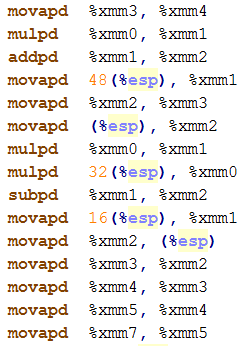 z
xmm3
x
y
Evicts
Interfering part of
Split
y
y1
z
Evicts
218
Encountered Issue #2
Bad eviction chain – scenario 2
Domino effect eviction
y1 evicts z from xmm3
z is split into z1 and z2 for xmm3
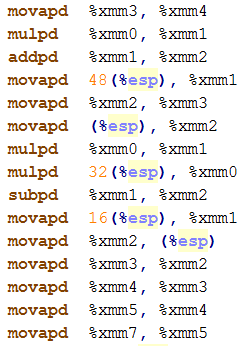 z
xmm3
x
y
Evicts
Interfering part of
Split
y
y1
z
Evicts
219
Encountered Issue #2
Bad eviction chain – scenario 2
Domino effect eviction
y1 evicts z from xmm3
z is split into z1 and z2 for xmm3
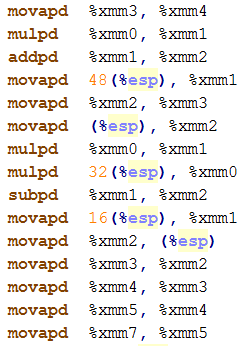 z1
z2
xmm3
x
y
Evicts
Interfering part of
Split
y
y1
z
Evicts
part of
z
Split
220
Encountered Issue #2
Bad eviction chain – scenario 2
Domino effect eviction
y1 evicts z from xmm3
z is split into z1 and z2 for xmm3
z1 represent the part of the split that has local interference with y1
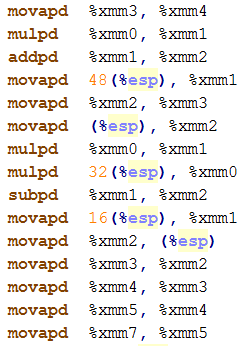 z1
xmm3
x
y
Evicts
Interfering part of
Split
y
y1
z
Evicts
Interfering part of
z
Split
221
Encountered Issue #2
Bad eviction chain – scenario 2
Domino effect eviction
y1 evicts z from xmm3
z is split into z1 and z2 for xmm3
z1 represent the part of the split that has local interference with y1
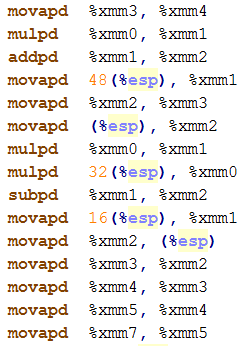 z1
xmm3
x
y
Evicts
Interfering part of
Split
y
y1
z
Evicts
Interfering part of
z
Split
222
Encountered Issue #2
Bad eviction chain – scenario 2
Domino effect eviction
y1 evicts z from xmm3
z is split into z1 and z2 for xmm3
z1 represent the part of the split that has local interference with y1
z1 cannot evict y1 from xmm3
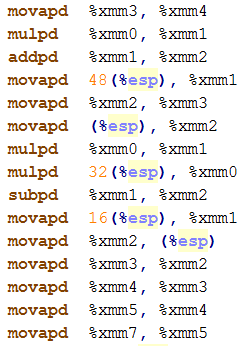 z1
xmm3
x
2 KG
3 KG
y
Evicts
Interfering part of
Split
y
y1
z
Evicts
Interfering part of
z
Split
223
Encountered Issue #2
Bad eviction chain – scenario 2
Domino effect eviction
y1 evicts z from xmm3
z is split into z1 and z2 for xmm3
z1 represent the part of the split that has local interference with y1
z1 cannot evict y1 from xmm3
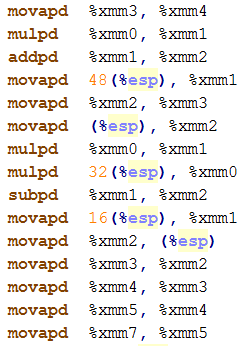 z1
xmm3
x
y
Evicts
Interfering part of
Split
y
y1
z
Evicts
Interfering part of
z
Split
224
Encountered Issue #2
Bad eviction chain – scenario 2
Domino effect eviction
y1 evicts z from xmm3
z is split into z1 and z2 for xmm3
z1 represent the part of the split that has local interference with y1
z1 cannot evict y1 from xmm3
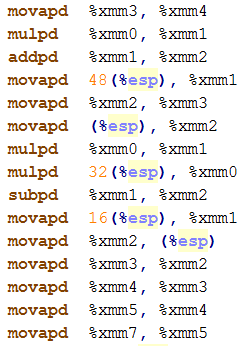 z1
x
y
Evicts
Interfering part of
Split
y
z
Evicts
Interfering part of
z
Split
225
Encountered Issue #2
Bad eviction chain – scenario 2
Domino effect eviction
y1 evicts z from xmm3
z is split into z1 and z2 for xmm3
z1 represent the part of the split that has local interference with y1
z1 cannot evict y1 from xmm3
z1 evicts w from xmm4
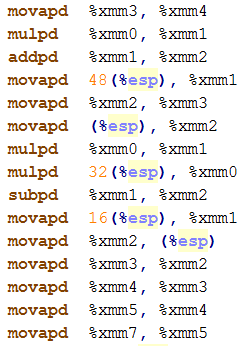 z1
xmm4
x
y
Evicts
Interfering part of
w
Split
y
z
Evicts
Interfering part of
z
Split
226
Encountered Issue #2
Bad eviction chain – scenario 2
Domino effect eviction
y1 evicts z from xmm3
z is split into z1 and z2 for xmm3
z1 represent the part of the split that has local interference with y1
z1 cannot evict y1 from xmm3
z1 evicts w from xmm4
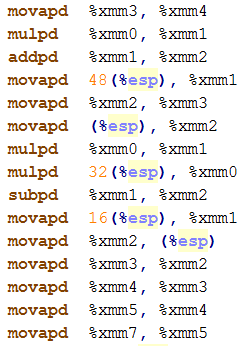 z1
xmm4
x
2 KG
1 KG
y
Evicts
Interfering part of
w
Split
y
z
Evicts
Interfering part of
z
Split
227
Encountered Issue #2
Bad eviction chain – scenario 2
Domino effect eviction
y1 evicts z from xmm3
z is split into z1 and z2 for xmm3
z1 represent the part of the split that has local interference with y1
z1 cannot evict y1 from xmm3
z1 evicts w from xmm4
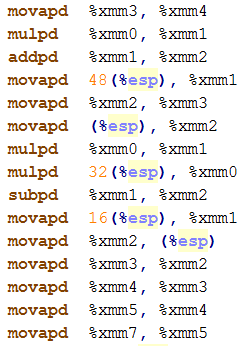 z1
w
xmm4
x
y
Evicts
Interfering part of
Split
y
z
Evicts
Interfering part of
z
Split
w
Evicts
228
Encountered Issue #2
Bad eviction chain – scenario 2
Domino effect eviction
y1 evicts z from xmm3
z is split into z1 and z2 for xmm3
z1 represent the part of the split that has local interference with y1
z1 cannot evict y1 from xmm3
z1 evicts w from xmm4
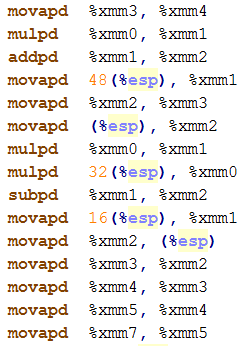 w
xmm4
x
y
Evicts
Interfering part of
Split
y
z1
z
Evicts
Interfering part of
z
Split
w
Evicts
229
Encountered Issue #2
Bad eviction chain – scenario 2
Domino effect eviction
Every such “movl” duo was createdby the domino effect
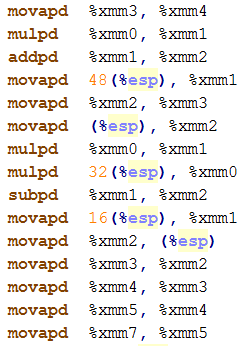 x
y
Evicts
Split
z
Evicts
Split
w
Evicts
Interfering part of
y
Interfering part of
z
230
Encountered Issue #2
Bad eviction chain – scenario 2
Domino effect eviction
Every such “movl” duo was createdby the domino effect
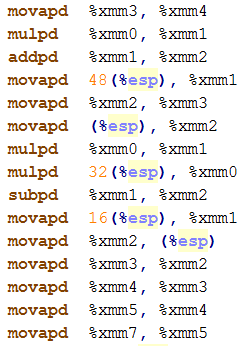 x
y
Evicts
Split
z
Evicts
Split
w
Evicts
Interfering part of
Interfering part of
y
w
Split
a
Evicts
Interfering part of
z
231
Encountered Issue #2
Bad eviction chain – scenario 2
Domino effect eviction
Every such “movl” duo was createdby the domino effect
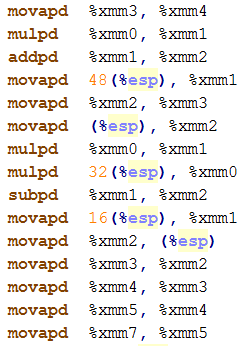 x
y
Evicts
Split
z
Evicts
Split
w
Evicts
Interfering part of
Interfering part of
y
w
Split
a
Evicts
Interfering part of
Interfering part of
z
a
Split
b
Evicts
232
Encountered Issue #2
x
y
Evicts
Bad eviction chain – scenario 2
The problem
y is split to fit the register it was evicted from
This  split creates local interference split artifact that causes domino effect eviction
The solution
Tailored for this case
Identify if a split for evicted register creates local interference artifact
Identify if that split artifact will cause domino effect eviction
Increase split cost 
Make this split less attractive compared to other splits
Commit: https://reviews.llvm.org/rL316295
Split
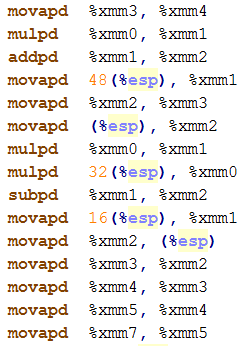 z
Evicts
Split
w
Evicts
Interfering part of
y
20$
Interfering part of
z
233
[Speaker Notes: The solution is not architecture specific, but is currently protected by a flag that is turned on only for x86.]
Encountered Issue #3
Multiple reloads from the same location
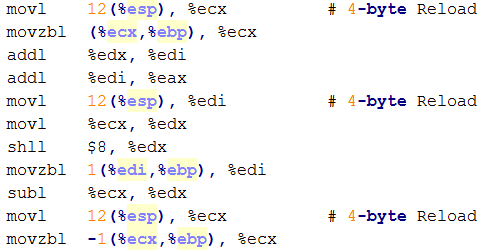 234
Encountered Issue #3
Multiple reloads from the same location
All the reloads are from the same location
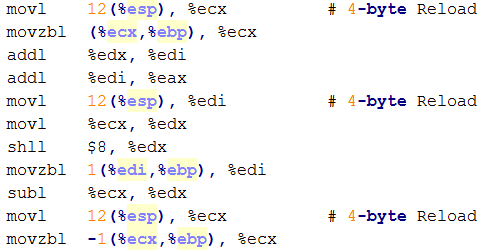 235
Encountered Issue #3
Multiple reloads from the same location
All the reloads are from the same location
Appeared in a hot loop after a higher level change
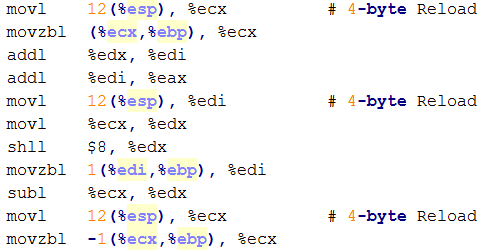 236
Encountered Issue #3
Multiple reloads from the same location
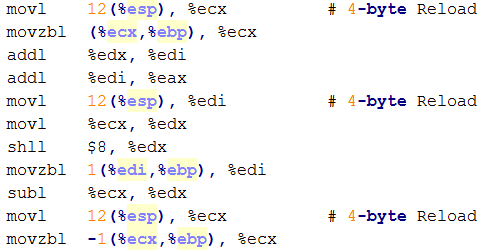 237
[Speaker Notes: Other basic blocks have changed because of the higher level change, live ranges of intervals have changed – this is why we see an affect in the allocation decisions in the loop’s MBB as well.]
Encountered Issue #3
Multiple reloads from the same location
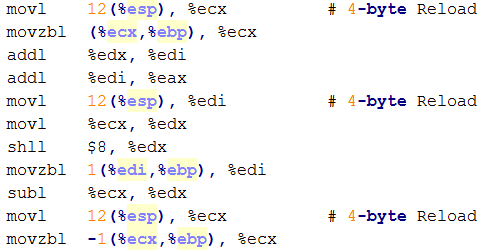 238
[Speaker Notes: Other basic blocks have changed because of the higher level change, live ranges of intervals have changed – this is why we see an affect in the allocation decisions in the loop’s MBB as well.]
Encountered Issue #3
Multiple reloads from the same location
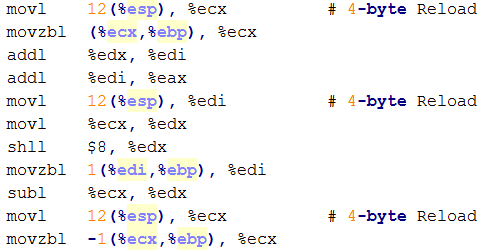 239
Encountered Issue #3
Multiple reloads from the same location
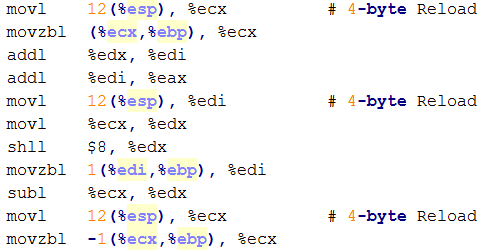 240
[Speaker Notes: We have a lot of uses in the basic block that has the interference and this is why we see a lot of reloads.]
Encountered Issue #3
Multiple reloads from the same location
The problem
Local interferenceinterval has a lot of uses
This interval is spilled andreloaded
Solution
Identify if the created local interference interval will spill
Increase split cost 
Make this split less attractive compared to other splits
Commit: https://reviews.llvm.org/rL323870
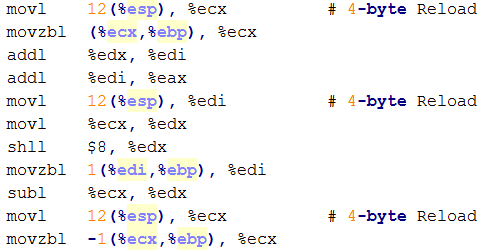 20$
241
[Speaker Notes: The solution is not architecture specific, but is currently protected by a flag that is turned on only for x86.]
Greedy Register Allocator
Greedy Register Allocator Overview
Region Split
Encountered Issues
Performance Impact
242
Fix for Bad Eviction Chains - Issues #1, #2
Fix affected mostly EEMBC workloads
Regressions unrelated to this change
No actual compile  time impact on CTMark
243
[Speaker Notes: CTMark – part of the llvm test suite, aimed to test compile time]
Fix for Multiple Reloads - Issue #3
Fix affected mostly EEMBC workloads
No actual compile  time impact on CTMark
244
[Speaker Notes: CTMark – part of the llvm test suite, aimed to test compile time]
Conclusions
Local interference caused by split may have a negative affect
Current split cost does not take this affect into account
Committed solutions tailored to catch 3 specific scenarios
Need a more holistic approach for quantifying the cost of local interferences caused by split
245
[Speaker Notes: The solution is not architecture specific, but is currently protected by a flag that is turned on only for x86.]
marina.yatsina@intel.com